Costa Rica
El Salvador
Guatemala
Honduras
Nicaragua
-Famous dishes 
-vacation destinations 
-geography

-Crime
-economy
-celebrations


-Population
-famous dishes
-geography

-Culture
-Catrachos
-entertainment

-Geography
-architecture
-famous dishes.
HOMEWORK:
Research the THREE ítems for your country and créate a 1-page (front only) MLA formatted SUMMARY. Sites on back of page! 

If not typed then written on college rule paper, no skipping lines.
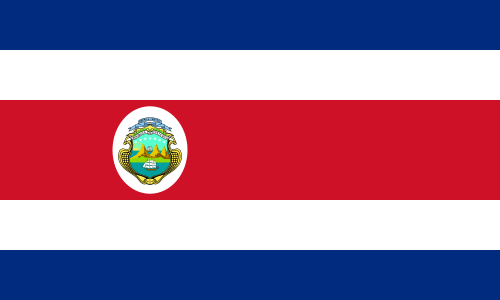 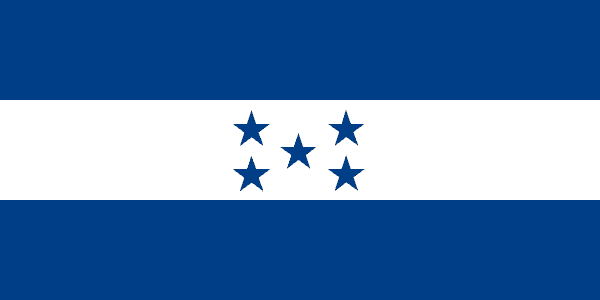 Honduras
Costa Rica
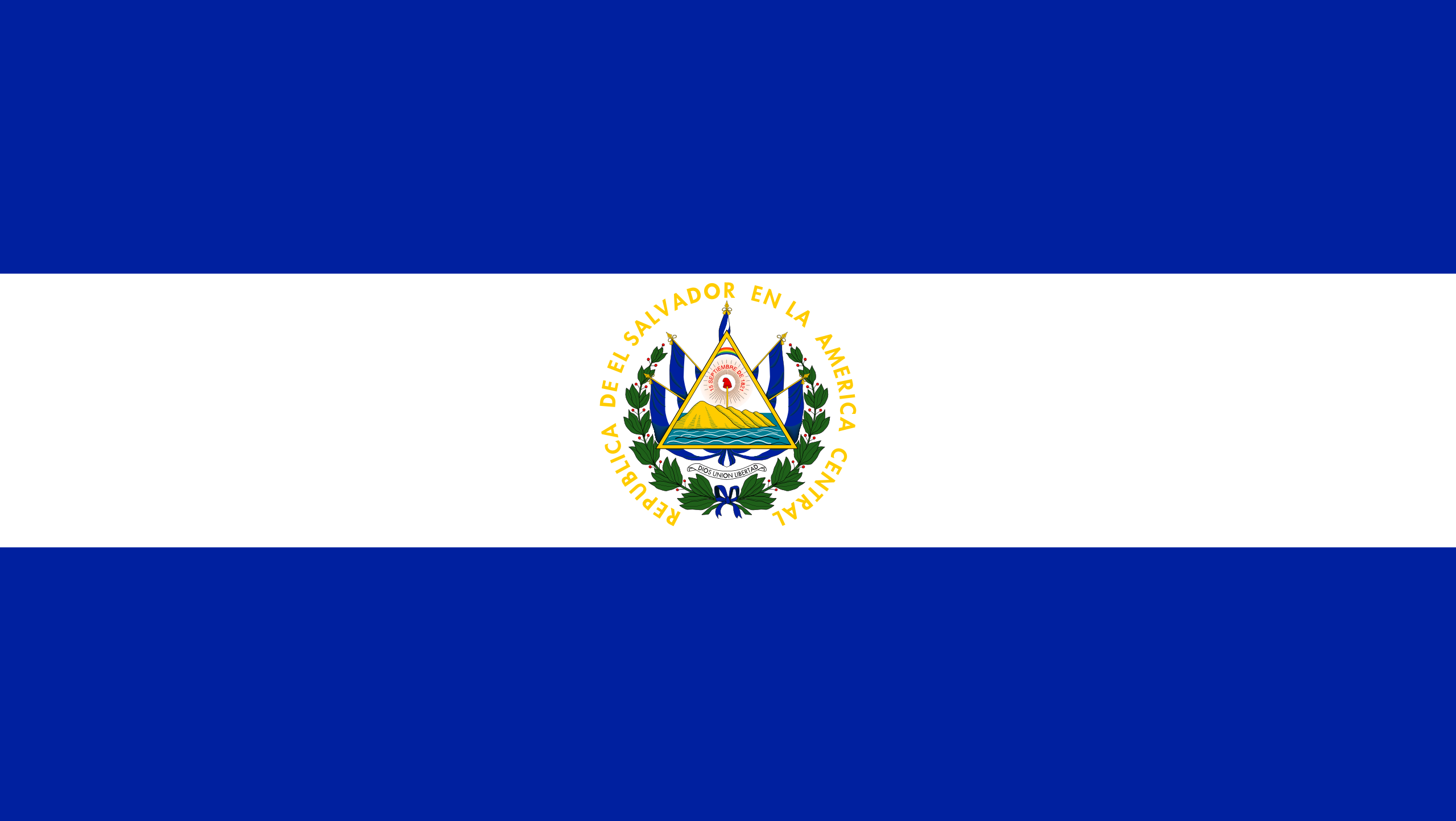 El Salvador
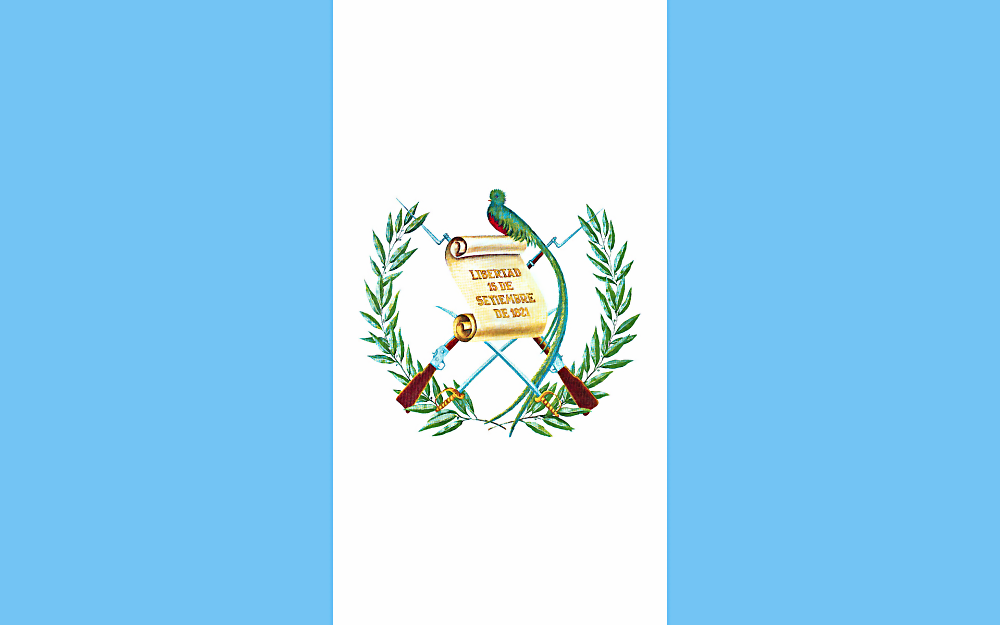 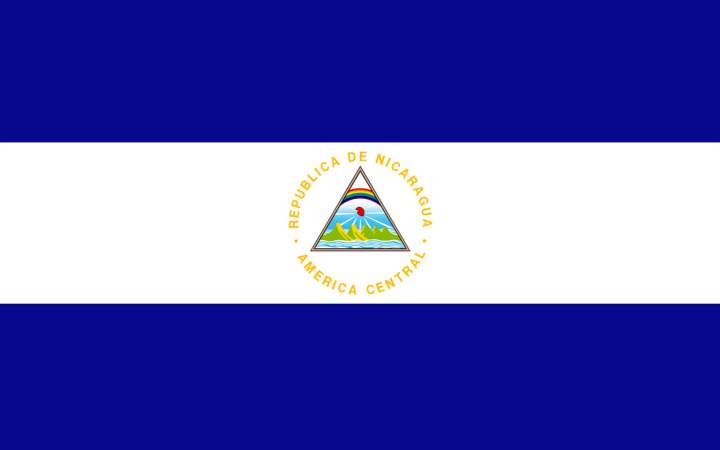 Guatemala
Nicaragua
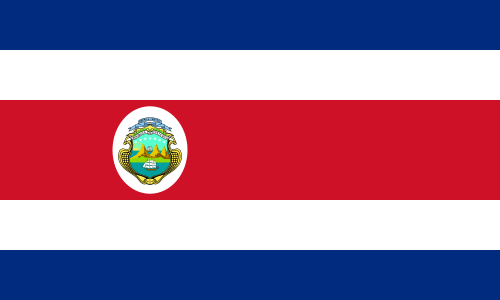 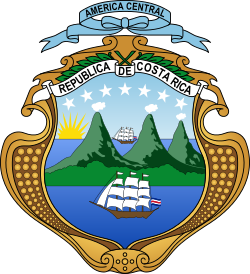 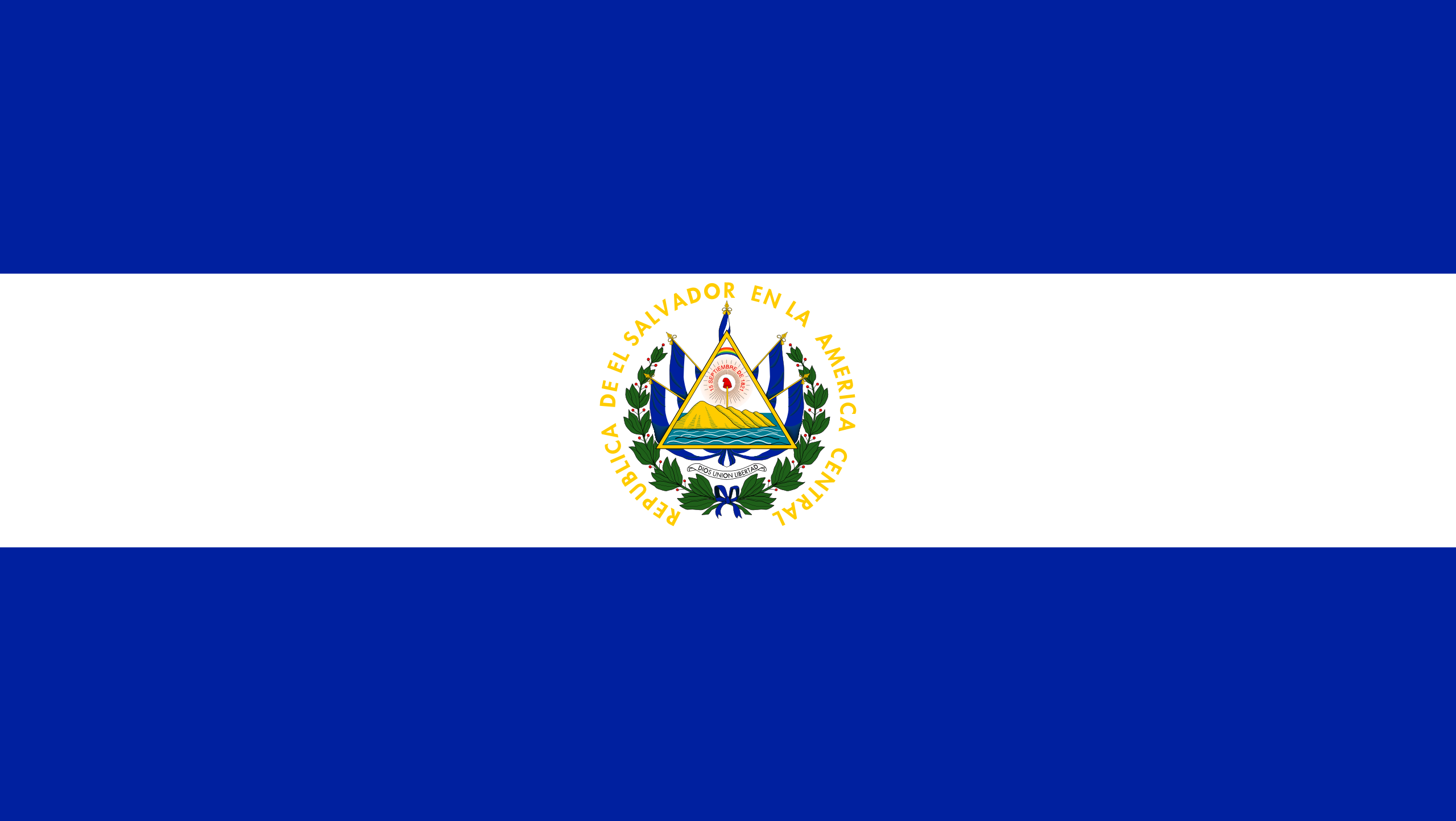 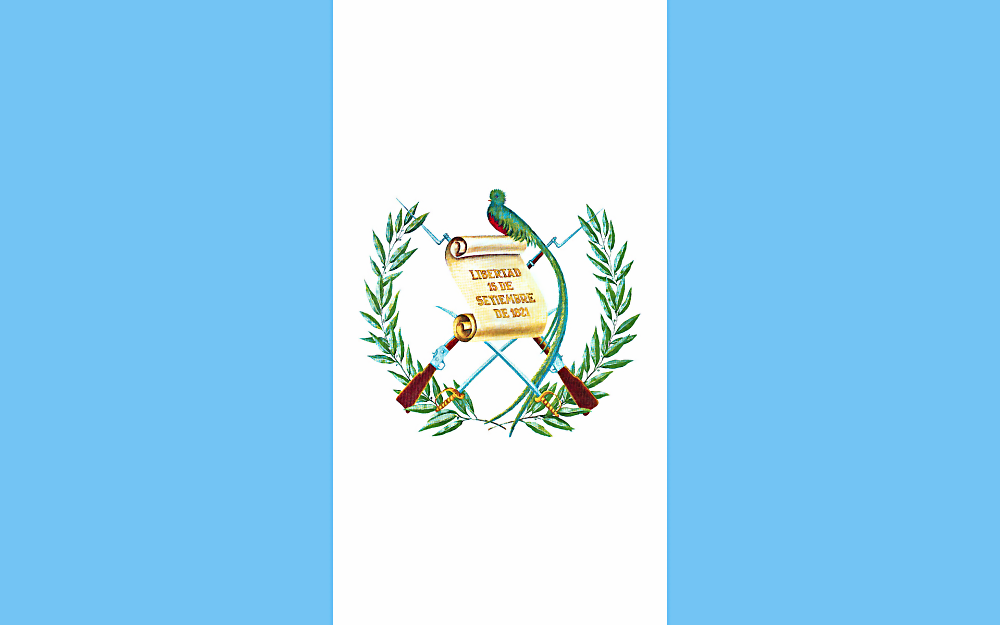 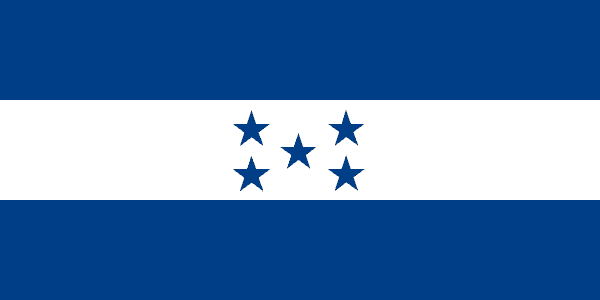 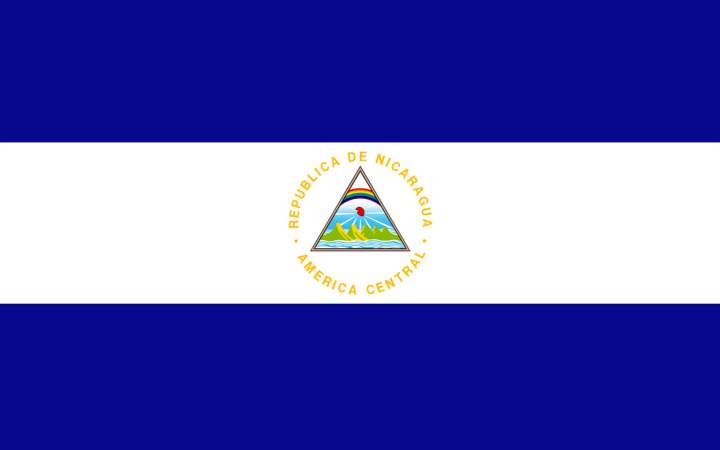